Polymerase chain reaction
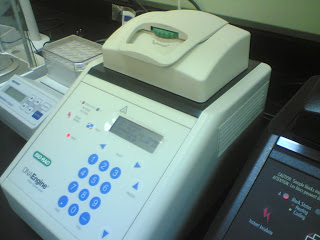 Contents:

- Polymerase chain reaction
- Reaction components
- Steps involved
- Factors for optimal PCR
- PCR applications
- PCR modifications
- Advantages
- PCR limitations
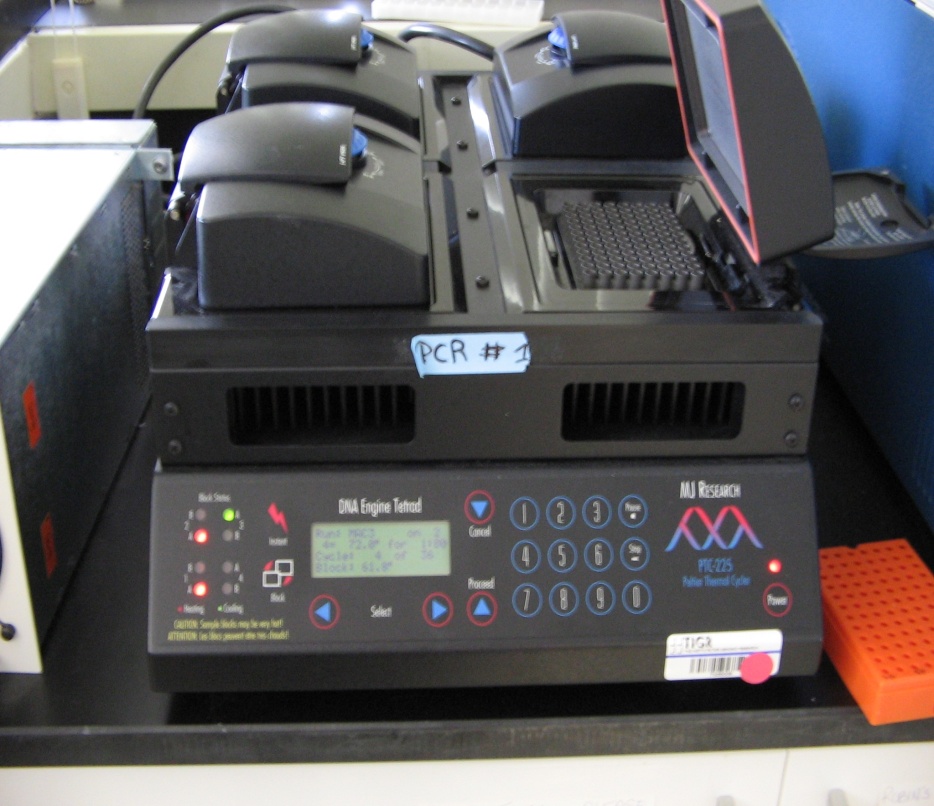 PCR is an exponentially progressing synthesis to generate 
  large quantities of the defined target DNA sequences in vitro.
 It was invented in 1983 by Dr. Kary Mullis, for which he 
  received the Nobel Prize in Chemistry in 1993.
 It is called “polymerase” because the only enzyme used in 
  this reaction is DNA polymerase.
 It is called “chain” because the products of the first reaction 
  become substrates of the following one, and so on.
 PCR targets and amplifies a specific region of a DNA strand.
 Often, only a small amount of DNA is available e.g. A drop 
  of blood, single hair, vaginal swab, seminal drop, etc.
-Two methods currently exist for amplifying the DNA or 
  making copies
 Cloning: takes a long time for enough clones to reach   
   maturity
- PCR: works on even a single molecule quickly
The “Reaction” components

1- Target DNA - contains the sequence to 
     be amplified. 
2- Pair of primers - oligonucleotides that  
    define the sequence to be amplified.
3- Thermostable DNA polymerase – 
     enzyme that catalyses the reaction
4- dNTPs - deoxynucleotidetriphosphates: 
     DNA building blocks.
5- Buffer solution – maintains pH and 
    ionic strength of the reaction solution 
    suitable for the activity of the enzyme
6- Mg2+ as a cofactor of the enzyme
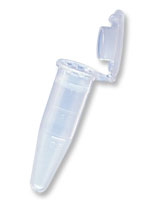 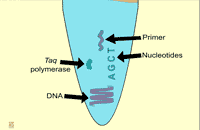 Steps involved:
1- Denaturation: 
The reaction mixture is heated to a temperature between 90-
  98° C so that the ds DNA is denatured into single strands by 
  disrupting the hydrogen bonds between complementary  
  bases.
- Duration of this step is 1-2 min
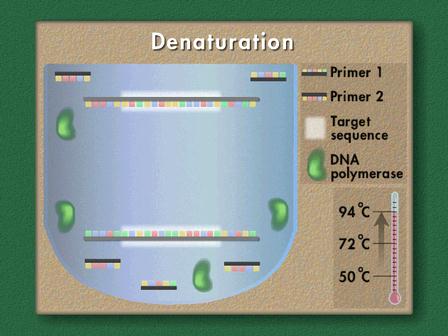 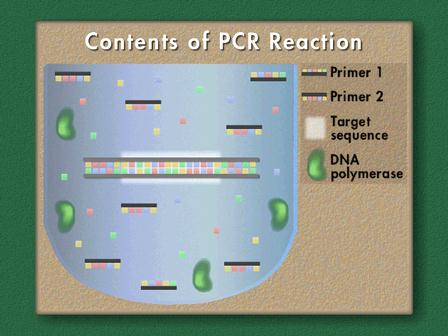 2- Annealing:
- Temperature of reaction mixture is cooled to 45-60° C
 Primers are jiggling around and base pair with the 
  sequence in the DNA.
- Hydrogen bonds reform.
 Annealing fancy word for renaturing.
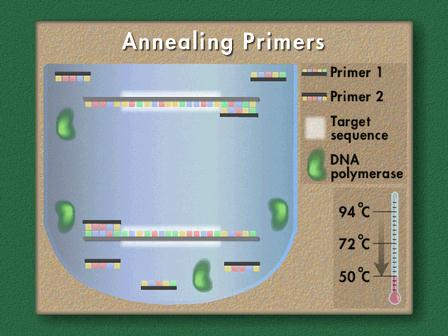 3- Extension:
The temperature is now shifted to 72° C which is ideal for 
  polymerase.
 Primers are extended by joining the bases complementary to 
  DNA strands.
 Elongation step continues where
  the polymerase adds dNTP's from 
  5' to 3', reading the template from 
  3' to 5' side, bases are added 
  complementary to the template.
 Now first cycle is over and next 
  cycle is continued ,as PCR machine 
  is automated thermocycler the same 
  cycle is repeated up to 30-40 times.
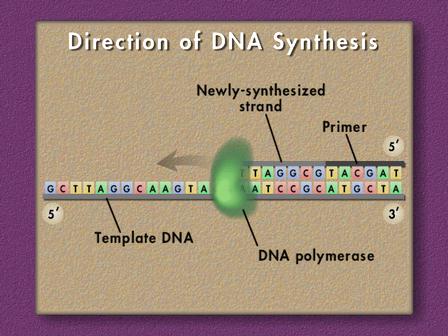 Amplification by PCR
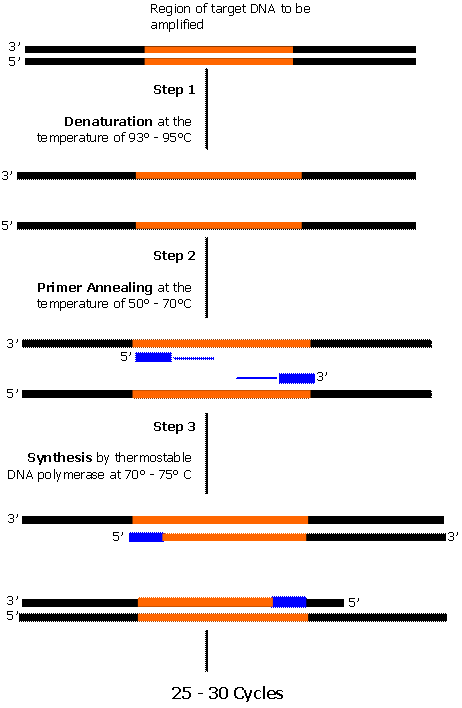 Each cycle includes three successive steps:
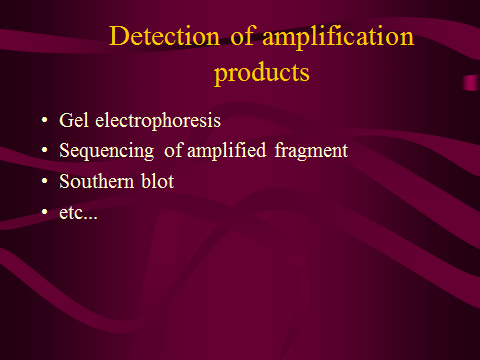 Factors for optimal PCR:
1- PCR primers
 Correctly designed pair of primers to avoid mispriming (sequence 
   should be unique) 
-  Primer dimer, hairpin formation should be prevented
-  Tm, not more than 60 degree (use the proper annealing temperature).
  GC Content should be in the range of 40-60 % for optimum PCR 
   efficiency.
  Primers should end (3′) in a G or C, or CG or GC: to increase 
   efficiency of priming.
  Primers should flank the sequence of interest
  Primers that match multiple sequences will give multiple products
  There should be no PolyG or PolyC stretches that can promote non-
    specific annealing
Use hot-start: prepare reaction mixes on ice, place in preheated cycler 
  or use a sequestered enzyme that requires an initial heat activation.
  
2- DNA polymerase
- Thermus aquaticus, its optimum temperature is 72° C 
- Taq polymerase is heat resistant
- It lacks proof reading exonuclease activity

3- Annealing temperature
 Very important since the success and specificity of PCR depend on it 
  because DNA-DNA hybridization is a temperature dependent process.
 If annealing temperature is too high, pairing between primer and 
  template DNA will not take place then PCR will fail.
 Ideal Annealing temperature must be low enough to enable 
  hybridization between primer and template but high enough to prevent 
  amplification of non target sites.
 Should be usually 1-2° C or 5° C lower than melting temperature of the 
  template-primer duplex
4- Melting temperature
Temperature at which 2 strands of the duplex dissociate.
- It can be determined experimentally or calculated from formula
Tm = [4(G+C) + 2(A+T)]

5- Contamination Control
 The most dangerous contaminant is PCR product from a previous 
  reaction.
 Prevent exposure of pre-PCR reagents and materials to post-PCR 
  contaminants.
- Most common cause is carelessness and bad technique.
- Separate pre- and post-PCR facilities.
- Dedicated pipettes and reagents.
 Change gloves.                         
- Aerosol barrier pipette tips.
- 10% bleach, acid baths, UV light
 Dilute extracted DNA.
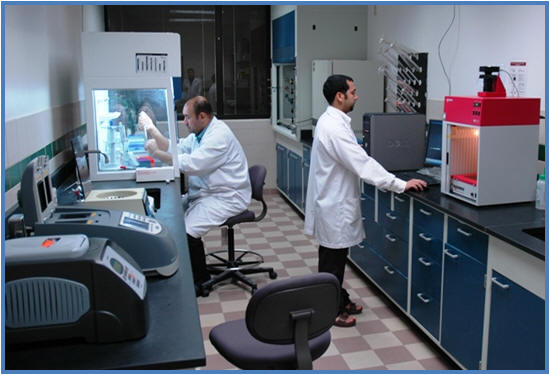 PCR applications:
- Clinical diagnosis for disease detection
- DNA typing and mapping                                 
 Cloning   
 Comparative study of genomics
- Mutation analysis
- Detection of gene expression      
- Site-directed mutagenesis
- Sequencing                                  
Forensic medicine
	In forensic testing: By amplification of DNA from a dried blood spot or one hair follicle to trace the accused person for a crime.
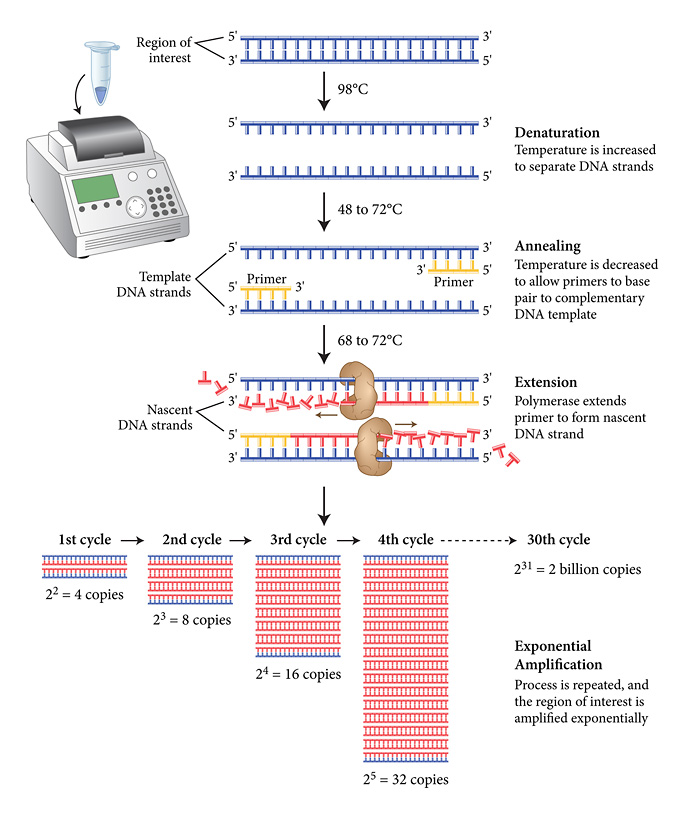 1- Infectious Diseases 
- Detection of infectious agents, as pathogenic bacteria and viruses 
2- Cancer 
 Detection of malignant diseases by PCR, recurrence of 
  hematological cancers has also been evaluated and detection 
  of micro-metastasis in blood, lymph nodes and bone marrow.
3- Genetic Disease 
 Single point mutations can be detected by modified PCR 
   techniques such as the ligase chain reaction (LCR) and PCR-  
   single-strand conformational polymorphisms (PCR-SSCP) 
   analysis. 
 Detection of variation and mutation in genes using primers 
  containing sequences that were not completely 
  complementary to the template.
Prenatal diagnosis 
- Prenatal sexing: 
   Often required in families with inherited sex-linked diseases. 
 Prenatal Diagnosis of diseases of many of the inborn errors 
  of metabolism is possible by DNA markers. 

Research 
PCR is used in research laboratories in DNA cloning 
  procedures, 
Southern blotting, DNA sequencing, recombinant DNA 
  technology. 
- Major role in the human genome project.
II.DNA fingerprinting (DNA typing):
-DNA fingerprint consists of first obtaining a sample of cells, such as skin, hair, or blood cells, which contain DNA.
-The DNA is extracted from the cells and purified, amplification of the target DNA including the repetitive sequences by using PCR.  The DNA was then cut at specific points along the strand with restriction enzymes. The enzymes produced fragments of varying lengths that were subjected to gel electrophoresis, the shorter the fragment, the more quickly it moved toward the positive pole (anode). The separated fragments are then transferred to a nitrocellulose or nylon filter; this procedure is called a Southern blot.
-The fragments underwent autoradiography in which they were exposed to DNA probes—pieces of synthetic DNA that were made radioactive and that bound to the minisatellites.  This technique is used in forensic medicine to determine the parents of an individual or suspect in a crime
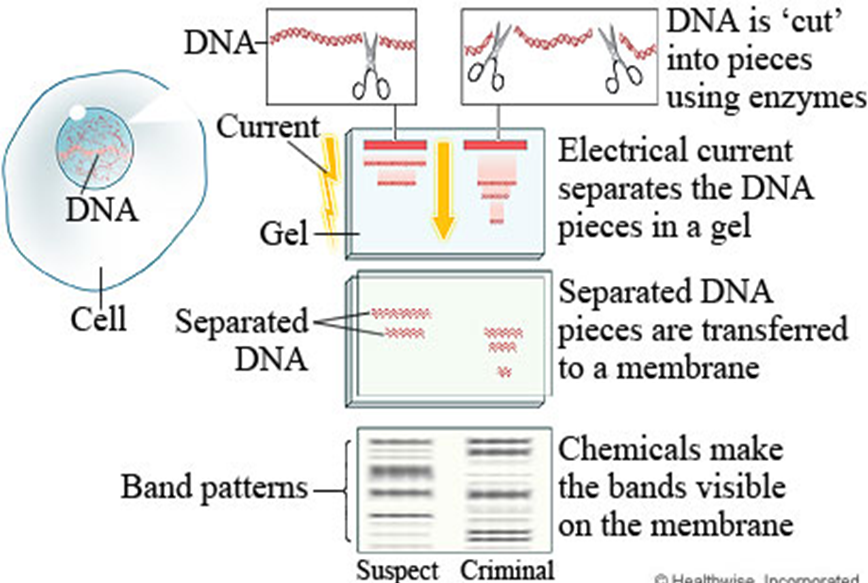 Gene therapy
-	Gene therapy is an experimental technique that uses genes to treat or prevent disease. The goal of gene therapy is to insert the normal, cloned DNA for a gene into the somatic cells of a patient who has a defect in that gene as a result of some disease-causing mutation.

-	The DNA must become permanently integrated into the patient’s chromosomes in such a way as to be properly expressed to produce the correct protein. For example, patients with severe combined immunodeficiency disease (SCID) have an immune deficiency as a result of mutations in the gene for adenosine deaminase. Patients with SCID have been successfully treated by incorporating functional copies of the appropriate gene into their cells /[Note: This is often called “gene replacement therapy.”]

-	Although gene therapy is an attractive therapeutic strategy for individuals with inherited diseases, but it has some limitation and drawbacks, e.g. some of the treated SCID patients developed leukemias due to activation of oncogenes.

-
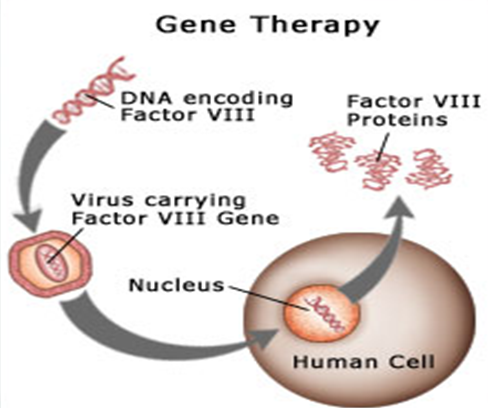 PCR modifications
- Nested PCR                                    - Multiplex PCR             
- Sequence-specific PCR                  - Reverse-transcriptase PCR
- Long-range PCR                             - Whole-genome amplification
- Quantitative real-time PCR
 Arbitrarily Primed PCR/Random Primer PCR [RAPD PCR (AP-PCR)].

PCR Advantages
- Specific, sensitive and flexible
- Simple, rapid, relatively inexpensive
- Amplifies from low quantities
- Works on damaged DNA              

PCR Limitations
- Contamination risk
- Primer complexities and primer-binding site complexities
- Amplifies rare species
- Detection methods